ТАХИЛАЛИЯБРАДИЛАЛИЯ
О.В. Елецкая, канд. пед. наук, доцент
О. Елецкая: логопедам
https://vk.com/eletskaya_olga
olga_eletskaya@mail.ru
История изучения
История изучения
Симптоматика
Типичные различия тахилалии и заикания
Типичные различия тахилалии и заикания
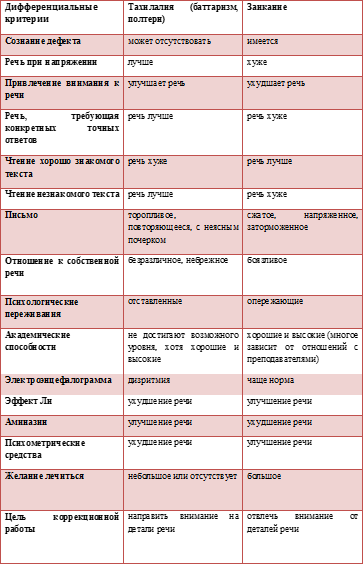 Этапы коррекционной работы
Приемы коррекцонной работы
Благодарю за внимание